Lise Seçimi, Meslek Seçimi Açısından Neden Önemli?
Hayalinizdeki mesleğe uygun üniversite kapısı, doğru lise anahtarıyla açılmaktadır.

Çünkü lisede öğrenim göreceğiniz dersler, alacağınız eğitim, yapacağınız staj üniversite sınav performansınıza yön verecektir.
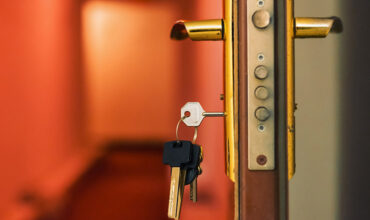 Bu bağlamda aşağıdaki kriterlerin birbiriyle uyumlu olması gerekmektedir:

Micazımız
Yeteneklerimiz
İlgilerimiz
Değerlerimiz
Lisenin Bize Sunacağı Eğitim İmkanları
Hayalimizdeki Meslek ve Meslekten Beklentilerimiz
Örnek verecek olursak,

Edebiyat Öğretmeni(Hayalimizdeki Meslek) olmak isteyen birinin Fen Lisesi’nde(Lisenin Eğitim İmkanı) eğitim görmek istemesi,

Sayısal alanda(Yetenek) yetenekli birinin Sosyal Bilimler Lisesi’nde Lisesi’nde(Lisenin Eğitim İmkanı) eğitim görmek istemesi,

Çekingen(Mizaç) özelliklere sahip birinin Pazarlamacı(Hayalimizdeki Meslek) olmak istemesi birbirine zıt durumlar olacaktır.
Ve bireyin mutlu olmasını, istediği performansı göstermesini engelleyecektir.

Sevdiğiniz işi yaparsanız, bir gün bile çalışmış sayılmazsınız.

  -Konfüçyüs
[Speaker Notes: Üzerinde durulması gereken bir sayfa. Mesleği sadece para kazanmak için değil,]
Bu sebeple 
(1) kişinin önce kendini tanıması,

Sonrasında 
(2) tercih edeceği okulun eğitim imkanlarını bilmesi gerekmektedir.

Şimdi bu konuları sırayla ele alalım.
(1)Kendimi Nasıl Tanırım?
Hayatta yaşadığımız her tecrübe, yaptığımız her aktivite, yaşadığımız her olay kendimizi tanımamız için bir fırsattır.

Burada önemli olan hayatın içinde olmak, insanlarla iletişim halinde kalmak, yaşamımızdaki aktiviteleri çeşitlendirmektir.

Diğer türlü sadece telefon, TV başında geçen tek yönlü bir yaşantı kendimizi tanımamızı zorlaştıracaktır.
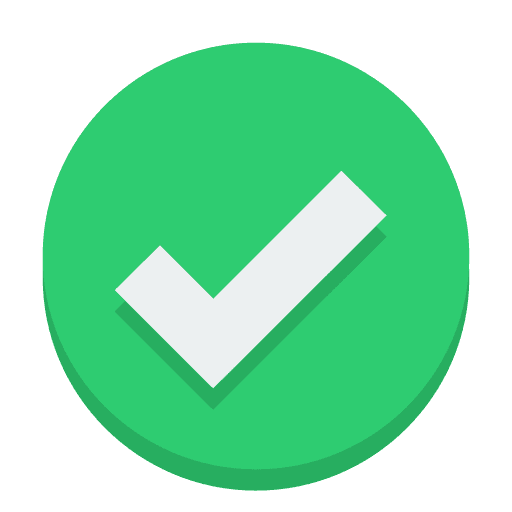 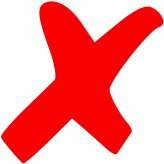 (1)Kendimi Nasıl Tanırım?
Bu durum da doğru tercihler yapmamızı ve hayatımızın geri kalan kısmında istediğimiz gibi yaşamımızı olumsuz etkileyecektir.

Yaşam sadece spordan, sadece sosyal medyadan, sadece ders çalışmaktan vb. ibaret değildir.
(1)Kendimi Nasıl Tanırım?
Kendimizi tanımak, kim olduğumuzu anlamak istiyorsak yaşamın her alanında bulunmamız daha faydalı olacaktır.

Günde 1000 soru yerine 500 çözüp yarım saat yürüyüş yapmak,

4 saat telefonla vakit geçirmek yerine 2 saat geçirip kalan zamanda yeni bir beceri öğrenmek,

Hem beynimizin gelişmesine hem de kendimizle alakalı farkındalık yaşamamıza katkı sağlayacaktır.
Şu da unutulmamalıdır ki:

Başarı sadece ders, sınav notlarının yüksek olması demek değildir!!

Bireyin hayali ne olursa olsun ona ulaşması ve mutlu olması hayattaki en büyük başarıdır.
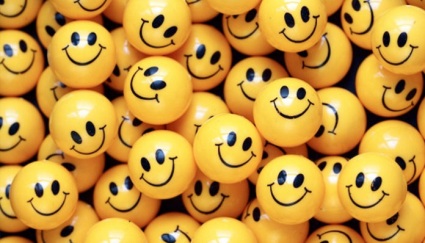 (2) Tercih Edeceğim Okulu Nasıl Tanırım?
Öncelikle okulların hangi amaca hizmet ettiği, nasıl eğitim imkanı sunduğunun bilinmesi gerekmektedir.

Türkiye’deki Lise Türleri:

Fen Lisesi, Sosyal Bilimler Lisesi, Anadolu Lisesi, Anadolu İmam Hatip Lisesi, Mesleki ve Teknik Anadolu Lisesi, Güzel Sanatlar Lisesi, Spor Lisesi
(2) Tercih Edeceğim Okulu Nasıl Tanırım?
Fen Lisesi: 4 yıl boyunca sayısal dersler ağırlıklı olarak üniversite sınavına hazırlık eğitimi veren liselerdir. Örneğin: Tıp, Eczacılık, Mühendislik vb.

Sosyal Bilimler Lisesi: İlk yılı hazırlık sınıfı olmakla birlikte 5 yıl boyunca Eşit Ağırlık, Sözel ve Yabancı Dil alanlarında üniversite sınavına hazırlık eğitimi veren liselerdir. !!Sayısal bir alanda üniversite tercihi yapacak kişiler için uygun değildir!!
(2) Tercih Edeceğim Okulu Nasıl Tanırım?
Anadolu Lisesi: 4 yıl boyunca üniversite sınavına hazırlık eğitimi verilmektedir. Sayısal, Sözel, Eşit Ağırlık ve Yabancı Dil alanlarının hepsinden eğitim alabilme imkanı sunmaktadır.

Anadolu İmam Hatip Lisesi: Anadolu Lisesi ile aynı imkanlara sahiptir. Sadece Din alanında ekstra meslek dersleri bulunmaktadır.
(2) Tercih Edeceğim Okulu Nasıl Tanırım?
Mesleki ve Teknik Anadolu Lisesi Anadolu Meslek Programı: 

İlk 2 yıl akademik eğitim verilmekle birlikte sonraki 2 yıl ağırlıklı olarak staj çalışmaları gerçekleştirilmektedir, bu yıllarda çok fazla üniversiteye hazırlık dersi verilmemektedir. 

Seçilen alan ile ilgili üniversite ön lisans(2 yıllık) bölüm tercih edilmesi halinde ek puan imkanı sunmaktadır.

Öncelikli amacı mesleki anlamda beceriye sahip personel yetiştirmektir.

Mezun olunca, diploma, ustalık belgesi ve iş yeri açma belgesi verilmektedir.
(2) Tercih Edeceğim Okulu Nasıl Tanırım?
Mesleki ve Teknik Anadolu Lisesi Anadolu Teknik Programı: 

İlk 2 yıl akademik eğitim verilmekle birlikte sonraki 2 yıl staj çalışmaları da gerçekleştirilmektedir, bununla birlikte üniversite sınavına hazırlık imkanı da sunmaktadır.

Seçilen alan ile ilgili üniversite ön lisans(2 yıllık) bölüm tercih edilmesi halinde ek puan imkanı sunmaktadır.

Öncelikli amacı mesleki bilgi ve beceriye sahip personel yetiştirmektir.

Mezun olunca, diploma, ustalık belgesi ve iş yeri açma belgesi verilmektedir.
(2) Tercih Edeceğim Okulu Nasıl Tanırım?
Güzel Sanatlar Lisesi: 4 yıl boyunca üniversiteye hazırlık eğitimi vermesinin yanında özellikle 11 ve 12. sınıfta seçilen alana göre (müzik, görsel sanatlar) ağırlık verilmektedir. Özellikle bu alanda ilerlemek isteyen öğrencilerin tercih etmesi gereken bir lise türüdür.
(2) Tercih Edeceğim Okulu Nasıl Tanırım?
Spor Lisesi: 4 yıl boyunca üniversiteye hazırlık eğitimi vermesinin yanında özellikle 11 ve 12. sınıfta spor derslerinin ağırlıklı olduğu bir okuldur. Özellikle bu alanda ilerlemek isteyen öğrencilerin tercih etmesi gereken bir lise türüdür.
Önemli Not: Hiçbir lise türünde üniversite sınavı için puanlamada katsayı farklılığı bulunmamaktadır. 

Gerekli puanı aldıktan sonra her lise türünden her üniversite programını kazanabilirsiniz. 

Fakat doğru lise seçimi doğru alanda eğitim almak açısından önem arz etmektedir.
Lise Tercihi Neye Göre Yapılmaz?
Toplumun görüşüne göre yapılmaz.

En iyi lise Fen Lisesidir.

En iyi lise sana uygun seni başarıya ulaştıracak lisedir. 

Ailenin fikri alınır ama direkt ailenin isteğine göre yapılmaz.

Sağlık meslekte iş garantisi var.

En doğru tercih sana kazanç sağlayacak ve başarılı olacağın tercihtir.
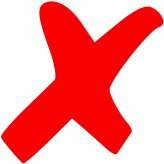 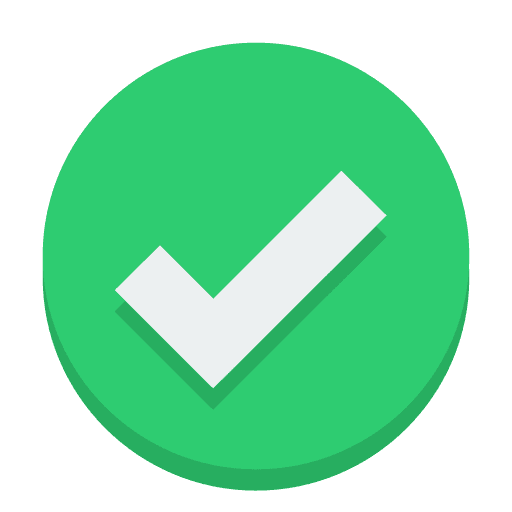 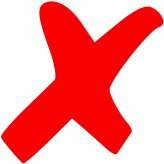 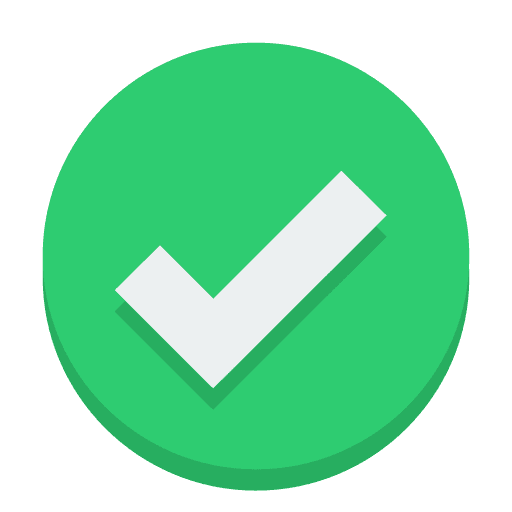 Tüm Bunlar Bir Araya Geldiğinde..
Sonuç,

Öncelikle slayt boyunca bahsettiğimiz yaşantılarla kendinizi tanımak için fırsat oluşturmanız,

Sonrasında size en uygun olacağını düşündüğünüz mesleği seçip bu doğrultuda çalışmalar gerçekleştirmenizdir.
Başkalarını bilen kimse bilgili, kendini bilen kimse akıllıdır.

	-Lao Tzu (Çinli Filozof)